The Program Management – Contract Management Team
Joe Hidalgo, CPCM, Fellow
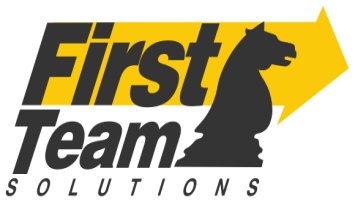 [Speaker Notes: Dale Carnegie Training® can help you manage the sweeping changes that continue to reshape the workplace. Organizations today need managers who are knowledgeable business partners skilled at managing change. As change agents, managers can play a vital role in helping their organizations remain competitive.

Rely on the following process, and you will be more effective in managing organizational change.

Be sure you have earned the right to deliver this program, are excited about the topic, and are eager to share with your audience.  

Speak from your own experiences.  Set a good example.  Help others benefit from what you have learned about managing organizational change.]
TOPICS
The PM – CM Team
The Business Process
Risk Management and The Solicitation
Contract Types
Terms and Conditions
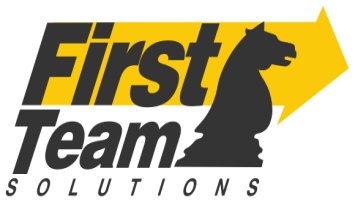 [Speaker Notes: Start by articulating a clear vision of what your organization should be. Present the vision clearly, and explain why it is important for your organization to achieve this vision.

Include a picture of the leadership skills this vision will require. For example, global thinking, strategic partnering, etc.]
THE PM – CM TEAM
Program Manager and Contract Manager are key pivot points in the successful execution of a program.
  Execution of a program requires a harmonization of program and business skills to ensure success.
  Particularly in a R&D environment where developing cutting edge technologies and defining long term business opportunities often happen in parallel.
  Program Managers are compelled to transform projects from concepts to products.
 Contract Managers have a fiduciary responsibility to secure the best deal for their organization – public or private sector.
  Both aim for program success -- yet -- their charters put them in conflict with one another.
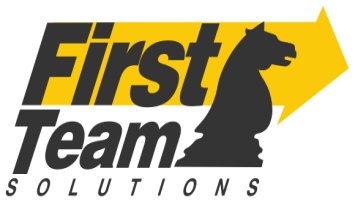 [Speaker Notes: Start by articulating a clear vision of what your organization should be. Present the vision clearly, and explain why it is important for your organization to achieve this vision.

Include a picture of the leadership skills this vision will require. For example, global thinking, strategic partnering, etc.]
WHY CONFLICT?
Program Management is a process integrating technical and business management disciplines.
  In the real world of R&D – where marketing and development often happen in parallel – the clear lines of technical and business responsibilities are often blurred.
  One on one business development meetings with the customer – absent the CM -- may result in unwanted consequences.
  Inadvertent disclosure of proprietary information, back-of-the-envelope estimates and “informal” agreements or promises are some of those consequences that may show up in a contract.
  CM has little leverage in negotiating away those consequences on the back end less risk the relationship with the customer.
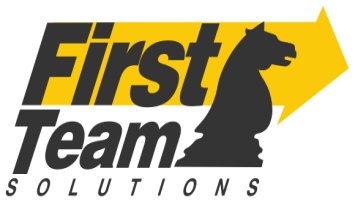 [Speaker Notes: Start by articulating a clear vision of what your organization should be. Present the vision clearly, and explain why it is important for your organization to achieve this vision.

Include a picture of the leadership skills this vision will require. For example, global thinking, strategic partnering, etc.]
DEVELOPING SYNERGISM
What is synergism?

Uncontrolled conflict – negative outcomes for both the Program and organization.

 Conflict can be a positive force of change enhancing communication within the PM-CM Team.

 Enhanced communications means jointly sharing information, providing feedback, and solving problems.

 Both the PM and CM need to understand and accept their respective roles in the Program in order to ensure positive outcomes.
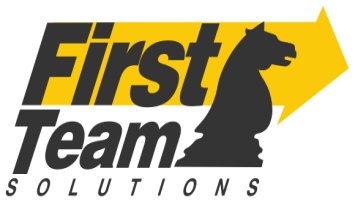 [Speaker Notes: Start by articulating a clear vision of what your organization should be. Present the vision clearly, and explain why it is important for your organization to achieve this vision.

Include a picture of the leadership skills this vision will require. For example, global thinking, strategic partnering, etc.]
UNDERSTANDING THE ROLES
Program success is defined as delivering on time and within budget.
 The PM is responsible for everything the Program does or fails to do.
 The PM must lead and influence the support of the different functional organizations to achieve program success.
 As gatekeeper of the Business process – the CM is key in achieving that program success.
 The CM is the Program’s “go to guy” for all business aspects encompassing contract, finance, budget and legal issues – not to mention compliance with internal organizational profit objectives, policies and authorizations.
 The CM must be resourceful in support but tough in compliance – the CM is Business Advisor to the PM.
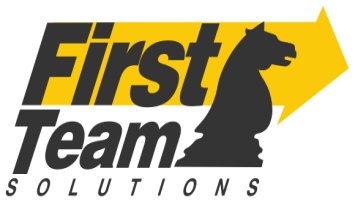 [Speaker Notes: Start by articulating a clear vision of what your organization should be. Present the vision clearly, and explain why it is important for your organization to achieve this vision.

Include a picture of the leadership skills this vision will require. For example, global thinking, strategic partnering, etc.]
MAKING IT HAPPEN
The synergism between the PM and  CM leads to increased trust and thereby a higher Team effectiveness.
  Organizations that do not have effective teams deployed to capture these opportunities will find itself behind the competition, losing market share and on the long list of business failures.
  PM-CM Team is on the point of the spear in developing new business opportunities and capturing sales.
  The Team will go through a business process – whether large or small business – in order to achieve those business objectives.
  Business process in an organization consists of – defining the need, understanding the requirement, submitting a proposal, negotiating a contract and performing the contract.
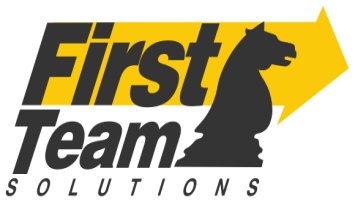 [Speaker Notes: Start by articulating a clear vision of what your organization should be. Present the vision clearly, and explain why it is important for your organization to achieve this vision.

Include a picture of the leadership skills this vision will require. For example, global thinking, strategic partnering, etc.]
BUSINESS PROCESS
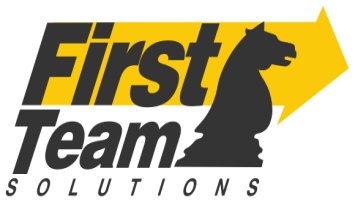 [Speaker Notes: Start by articulating a clear vision of what your organization should be. Present the vision clearly, and explain why it is important for your organization to achieve this vision.

Include a picture of the leadership skills this vision will require. For example, global thinking, strategic partnering, etc.]
RISK MANAGEMENT AND THE BUSINESS PROCESS
The PM-CM Team has to understand the allocation of risk between Buyer and Seller. 
 Assessment and allocation of risk starts in the pre-award phase and continues through contract negotiation.
 Contract type will define the customer’s preferred risk arrangement – one that ideally attracts qualified contractors.
 Risk Management in the pre-award phase must consider the Solicitation specifically focusing on the following:
			 		 
• Customer’s Requirements 	• Special Instructions
 SOW/SOO			• Evaluation Criteria
 Contract Type			• Terms and Conditions
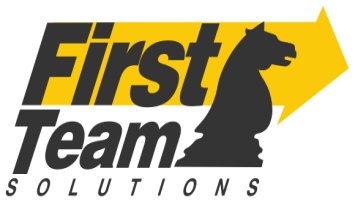 [Speaker Notes: Start by articulating a clear vision of what your organization should be. Present the vision clearly, and explain why it is important for your organization to achieve this vision.

Include a picture of the leadership skills this vision will require. For example, global thinking, strategic partnering, etc.]
RISK MANAGEMENT AND THE BUSINESS PROCESS THE SOLICITATION
The Solicitation refers to all of the Buyer’s activities to identify potential sources and plan and communicate the requirements of the effort.
 Three common types of solicitation include:
 Request for Proposal (RFP) – Includes detailed definition of deliverables.  SOW and Ts & Cs are typically negotiable.
 Request for Quotes (RFQ) – Includes detailed definition of deliverables.  Ts and Cs are typically negotiable.
 Invitation for Bid (IFB) – Includes basic definition of deliverables – terms not negotiable – quotes provided via sealed bid.
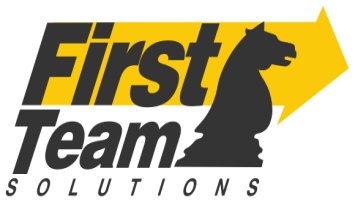 [Speaker Notes: Start by articulating a clear vision of what your organization should be. Present the vision clearly, and explain why it is important for your organization to achieve this vision.

Include a picture of the leadership skills this vision will require. For example, global thinking, strategic partnering, etc.]
RISK MANAGEMENT AND THE BUSINESS PROCESS THE SOW/SOO
Understanding the customer’s requirement is paramount in properly interpreting the SOW/SOO in the solicitation.
  It is possible that the technical requirement may not be effectively translated into an effective SOW.
  This can lead to misinterpretation that – at worse -- may not be found until during program review after award; at minimum, misinterpretation may cause submittal of a proposal that could be deemed inadequate thus dropped from competition and consideration.
  Understanding the customer’s need will help in asking clarification questions as resources are assessed and estimates prepared in response to a solicitation.
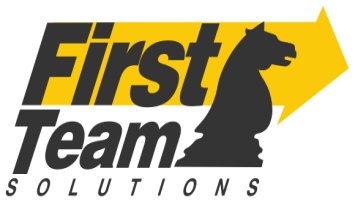 [Speaker Notes: Start by articulating a clear vision of what your organization should be. Present the vision clearly, and explain why it is important for your organization to achieve this vision.

Include a picture of the leadership skills this vision will require. For example, global thinking, strategic partnering, etc.]
RISK MANAGEMENT AND THE BUSINESS PROCESS THE SOW/SOO
Paramount in risk mitigation is a well written SOW/SOO that describes in clear language what the contractor is to do.
 Clear language minimizes negative outcomes such as scope creep, cost overruns and strained customer relations.
 A checklist for an effective SOW:
 Specific enough to estimate labor and resources.
 Specific enough to convey what is required and when.
 All reference documents properly cited and described.
 All reference documents cross referenced to a SOW task/paragraph.
 Direction clear versus general information.
 Review for ambiguity.

 The SOO provides KTR more flexibility but KTR takes on more risk.
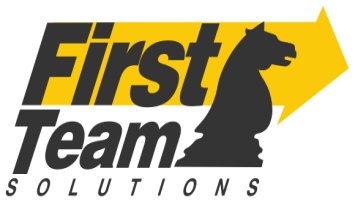 [Speaker Notes: Start by articulating a clear vision of what your organization should be. Present the vision clearly, and explain why it is important for your organization to achieve this vision.

Include a picture of the leadership skills this vision will require. For example, global thinking, strategic partnering, etc.]
RISK MANAGEMENT AND THE BUSINESS PROCESS THE SOW/SOO
Other terminology to describe the SOW – design specifications and performance specifications.
  Design specification -- provides in-depth detail about the functional and non-functional design requirements including assumptions, constraints, performance, dimensions, weight, reliability and standards. 
  Performance specification – addresses the operational, functional, and performance technical requirements.
  Examples based on building a house
Performance spec – architect given the job of building a house that conforms to certain aesthetics, square footage, type construction and so forth.
Design specifications – blueprints developed depicting materials to be used, how assembled and what the contractor has to do to build the house.
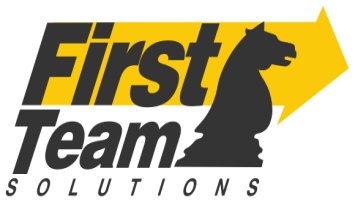 [Speaker Notes: Start by articulating a clear vision of what your organization should be. Present the vision clearly, and explain why it is important for your organization to achieve this vision.

Include a picture of the leadership skills this vision will require. For example, global thinking, strategic partnering, etc.]
RISK MANAGEMENT AND THE BUSINESS PROCESS SPECIAL INSTRUCTIONS
When going through a new RFP -- Section L -- outline of how the customer wants the response.
  No matter how great your idea or proposal may be – if it does not comply with page count, fonts, words per page – and other such instructions – the submittal will be non responsive.
 Section B – pricing structure, Section C (SOW), Section M (Eval Criteria) and Section H (Special Requirements) notwithstanding, Section L provides the architecture on how the proposal is to be structured.
 Use verbiage from the RFP itself to build proposal outline – minimize risk of being noncompliant.
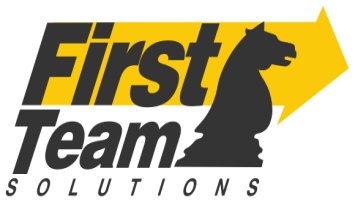 [Speaker Notes: Start by articulating a clear vision of what your organization should be. Present the vision clearly, and explain why it is important for your organization to achieve this vision.

Include a picture of the leadership skills this vision will require. For example, global thinking, strategic partnering, etc.]
RISK MANAGEMENT AND THE BUSINESS PROCESS EVALUATION CRITERIA
Section M of the RFP – evaluation factors for award – should be read in conjunction with Section L.
 Every proposal will be evaluated in at least two areas – technical and cost.
 Some agencies evaluate past performance separately giving it a point score; others like the DOD will roll it up as part of the technical evaluation.
 A Section M example where evaluation factors are not of equal weight
 Proposals will be evaluated using the four factors, which are listed below.  Technical is equal in importance to Past Performance and each is more important than the Small Business and Small Disadvantaged Business Subcontracting Plan factor.
Technical
Past Performance
Cost/Price
Small Business and Small Disadvantaged Business Subcontracting Plan
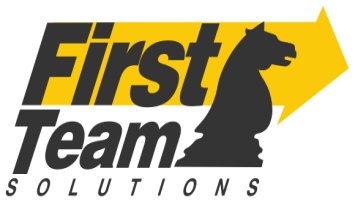 [Speaker Notes: Start by articulating a clear vision of what your organization should be. Present the vision clearly, and explain why it is important for your organization to achieve this vision.

Include a picture of the leadership skills this vision will require. For example, global thinking, strategic partnering, etc.]
RISK MANAGEMENT AND THE BUSINESS PROCESS EVALUATION CRITERIA
The PM-CM Team can derive a reasonable estimate on the relative weights to areas, factors and subfactors.
  It is an estimate and should be taken as such accordingly.
   This estimate guides the Team by conveying the relative importance of the areas and subfactors that have to be addressed in the proposal. 
   This estimate can help the Team make decisions for the write up response relative to Section L constraints – aka page count.
   A note of caution – the Team should be wary of neglecting less important factors in the quest to achieve a high rating.
   All factors are important because a low score on one subfactor will pull down the composite score.
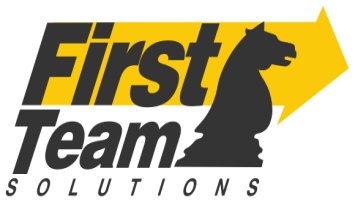 [Speaker Notes: Start by articulating a clear vision of what your organization should be. Present the vision clearly, and explain why it is important for your organization to achieve this vision.

Include a picture of the leadership skills this vision will require. For example, global thinking, strategic partnering, etc.]
RISK MANAGEMENT AND THE BUSINESS PROCESS EVALUATION CRITERIA
Criteria for cost may be divided into factors and subfactors – typically cost is evaluated for its realism, reasonableness and consistency to the technical proposal.
  Section M will indicate whether award will be made to the lowest priced tech acceptable proposal (LPTA) or best value.
  Best value refers to an evaluation strategy where trade offs are made relative to cost and other factors.
  Best value strategy used more for requirements that are more developmental, less defined, with greater performance risk where technical or past performance is key in source selection.
  In this approach – Section M will address if the combined factors other than cost/price are significantly more important, equal to, or significantly less important than cost/price.  Customer can award to other than lowest offeror.
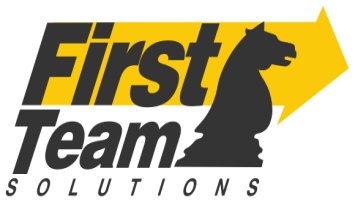 [Speaker Notes: Start by articulating a clear vision of what your organization should be. Present the vision clearly, and explain why it is important for your organization to achieve this vision.

Include a picture of the leadership skills this vision will require. For example, global thinking, strategic partnering, etc.]
CONTRACT TYPES
The type of effort to be done will drive the level of risk the customer is willing to assume/share and thus, will dictate the contract type.
Two Basic Pricing Arrangements:

Fixed Price
FFP, FFP/EPA, FP+AF, FP+I, FF Rate

Cost Reimbursement
CR, CPFF, CPIF, CPAF, Cost-Share
T&M, LH
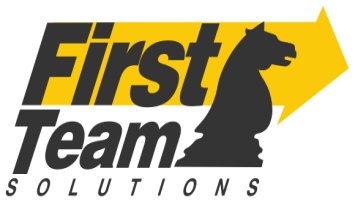 CONTRACT TYPES
Firm Fixed Price: Failure is not an option

Time & Materials:  We can’t fail as long as we show up for work.

Cost Reimbursable:  We will give it our best try, but failure may be an option

The SOW:
First and most important basis for pricing arrangement selection.
The pricing arrangement must be consistent with the SOW in its final form.
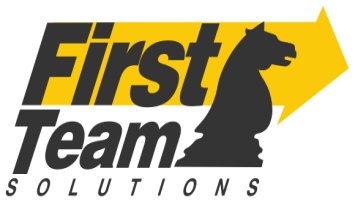 CONTRACT TYPES
Fixed Price
Principle Risks:  None, Contractor assumes all cost risk.
Use When:  The requirement is well-defined. 
	Contractors are experienced in meeting the fixed price.
	Market conditions are stable. 
	Financial risks are otherwise insignificant. 
Elements:  A firm fixed-price for each line item or one or more groupings of line items.
•Contractor is required to: Provide acceptable deliverable at the time, place and price specified in the contract.
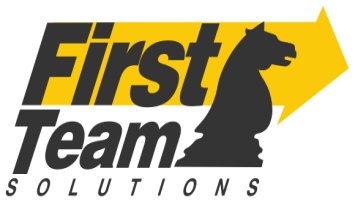 CONTRACT TYPES
Firm Fixed Price Level of Effort
  Supporting customer in a Statement of Work where the requirement is generally defined – for example – customer may ask (via SOW) to perform Engineering tasks such as requirements analysis, integration, design implementation, and documentation.  Typically responsive to a Customer Tech Monitor.  An analysis, study and or report is provided to customer with your input.
  Delivering hours only (typically no materials; travel may be included as cost reimbursement) for a Period of Performance.
  A Composite Rate is developed and negotiated on the contract based upon the labor categories  that will work the task and has overhead, G&A, COM and profit built in.  You can make additional profit here by having a lower “actuals”expenditure rate labor mix – in other words – a labor mix that will achieve a lower composite rate.  The delta below the contract rate is profit.
  Payment based upon hours delivered times the composite rate for labor plus cost reimbursement for material, travel and ODC.
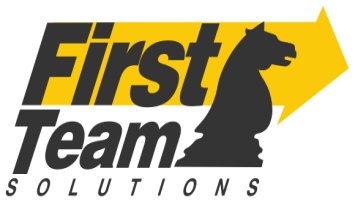 [Speaker Notes: Start by articulating a clear vision of what your organization should be. Present the vision clearly, and explain why it is important for your organization to achieve this vision.

Include a picture of the leadership skills this vision will require. For example, global thinking, strategic partnering, etc.]
CONTRACT TYPES
Cost Plus Award Fee
Principle Risks: Highly uncertain & speculative labor hours, labor mix, material requirements (and other things) necessary to perform contract. Buyer assumes risks inherent in contract; benefiting if actual cost is lower than expected cost; losing if work cannot be completed within expected cost of performance. 
Use When: Objective incentive targets are not feasible for critical aspects of performance. Judgmental standards can be fairly applied. Potential fee would provide a meaningful incentive. 
Elements: Target cost; Standards for evaluating performance; Base & maximum fee; Procedures for adjusting fee, based on performance against standards.
Contractor is required to: Make good faith effort to meet Buyer's needs within estimated cost in the Schedule.
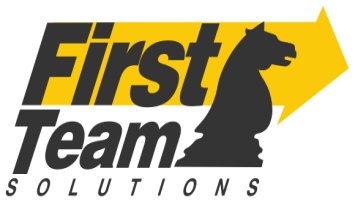 [Speaker Notes: Start by articulating a clear vision of what your organization should be. Present the vision clearly, and explain why it is important for your organization to achieve this vision.

Include a picture of the leadership skills this vision will require. For example, global thinking, strategic partnering, etc.]
CONTRACT TYPES
Cost Plus Award Fee
Contractor Incentive:  Realizes a higher fee by meeting judgmental performance standards. 

Typical Application:  Large scale research study. 

Primary Limitations: Contractor must have adequate accounting system. Buyer must exercise surveillance during performance to ensure use of efficient methods & cost controls. Must be negotiated.  Must be justified.  Statutory & regulatory limits on fees that may be negotiated. Must include applicable Limitation of Cost clause at FAR 52.232-20 through 23. 

Variants:  None.
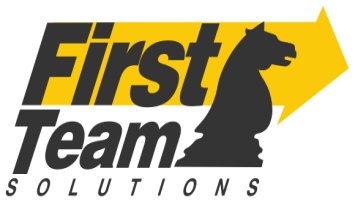 [Speaker Notes: Start by articulating a clear vision of what your organization should be. Present the vision clearly, and explain why it is important for your organization to achieve this vision.

Include a picture of the leadership skills this vision will require. For example, global thinking, strategic partnering, etc.]
CONTRACT TYPES
Cost Plus Fixed Fee
Principle Risks:  Highly uncertain & speculative labor hours, labor mix, material requirements (and other things) necessary to perform contract.  Buyer assumes risks inherent in contract; benefiting if actual cost is lower than expected cost; losing if work cannot be completed within expected cost of performance. 

Use When: Relating fee to performance (e.g., to actual costs) would be unworkable or of marginal utility. 
Elements:  Target cost; Fixed fee.
Contractor is required to: Make good faith effort to meet Buyer's needs within estimated cost in the Schedule.
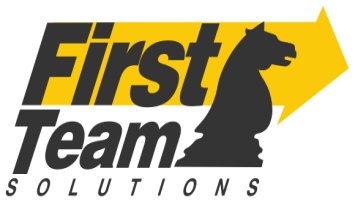 [Speaker Notes: Start by articulating a clear vision of what your organization should be. Present the vision clearly, and explain why it is important for your organization to achieve this vision.

Include a picture of the leadership skills this vision will require. For example, global thinking, strategic partnering, etc.]
CONTRACT TYPES
Cost Plus Fixed Fee
Contractor Incentive:  Realizes a higher rate of return (i.e., fee divided by total cost) as total cost decreases. 

Typical Application:  Research study.

Primary Limitations: Contractor must have adequate accounting system.  Buyer must exercise surveillance during performance to ensure use of efficient methods & cost controls. Must be negotiated.  Must be justified.  Statutory & regulatory limits on fees that may be negotiated. Must include  applicable Limitation of Cost clause at FAR 52.232-20 through 23. 

Variants:  Completion or term contract.
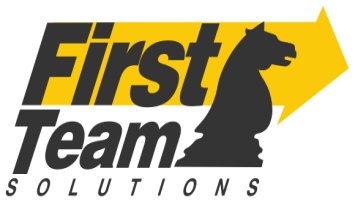 [Speaker Notes: Start by articulating a clear vision of what your organization should be. Present the vision clearly, and explain why it is important for your organization to achieve this vision.

Include a picture of the leadership skills this vision will require. For example, global thinking, strategic partnering, etc.]
CONTRACT TYPES
Cost Plus Fixed Fee (CPFF) Completion
 Supporting customer in a Statement of Work where the requirements and expected outcomes are not clearly defined for services or supplies and the effort is typically research and development.  For example -- design and development of software,  integration of software to hardware, protoyping, subsystem integration. 

 Price is negotiated based on cost to perform and a Fixed Fee.  

 Negotiated Fixed Fee can be collected whether over or under run.  However, if overrun and customer increases funding to allow completion -- Fee will not be increased.
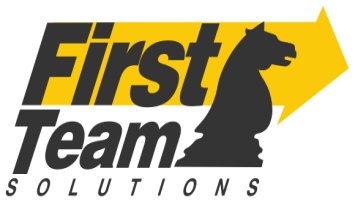 [Speaker Notes: Start by articulating a clear vision of what your organization should be. Present the vision clearly, and explain why it is important for your organization to achieve this vision.

Include a picture of the leadership skills this vision will require. For example, global thinking, strategic partnering, etc.]
CONTRACT TYPES
Cost Plus Fixed Fee – Term or Level of Effort (CPFF LOE )
  Supporting customer in a Statement of Work where the outcome or where you are headed is not well defined – for example – customer may ask (via SOW) to define alternatives to a particular issue and explore/analyze the impacts of those alternatives.  Typically responsive to a Customer Tech Monitor.  An analysis, study and or report is provided to customer with your input.
  Delivering hours only (no materials; travel may be included as cost reimbursement CLIN) for a Period of Performance.
  Fee is based upon – hours delivered – at a “Fee Rate” derived by dividing the total Fee dollars by the hours authorized on the contract.  So the expenditure-rate is very important here because if your burn rate (cost) is higher than what the contract calls for (cost dollars divided by issued hours) – you are going to run through cost and leave hours on the table – thus leave Fee on the table.  Conversely, a lower burn rate will allow you to deliver all your hours, thus bill all your fee.  And -- the percentage of Fee to cost expended will now be greater, thus, you have actually made money.
  Payment based upon actual costs expended (up to the funded amount) and Fee (for hours delivered).
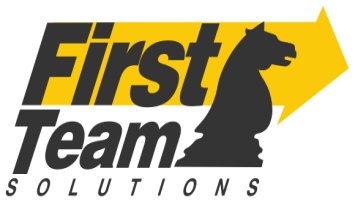 [Speaker Notes: Start by articulating a clear vision of what your organization should be. Present the vision clearly, and explain why it is important for your organization to achieve this vision.

Include a picture of the leadership skills this vision will require. For example, global thinking, strategic partnering, etc.]
CONTRACT TYPES
Time and Materials
Principle Risks:  Highly uncertain & speculative labor hours, labor mix, material requirements (and other things) necessary to perform contract.  Buyer assumes risks inherent in contract; benefiting if actual cost is lower than expected cost; losing if work cannot be completed within expected cost of performance. 
Use When: No other type of contract is suitable (e.g., because costs are too low to justify an audit of the contractor's indirect expenses). 
Elements: Ceiling price; Per-hour labor rate includes overhead & profit; Provisions for reimbursing direct material costs.
Contractor is required to:  Make good faith effort to meet Buyer's needs within ceiling price.
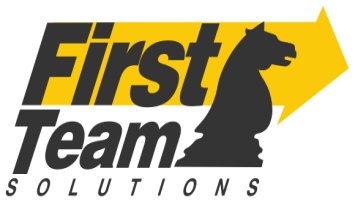 [Speaker Notes: Start by articulating a clear vision of what your organization should be. Present the vision clearly, and explain why it is important for your organization to achieve this vision.

Include a picture of the leadership skills this vision will require. For example, global thinking, strategic partnering, etc.]
CONTRACT TYPES
Time and Materials

Contractor Incentive:  None. 

Typical Application:  Emergency repairs to heating plants and aircraft engines; Contractor support for field exercises. 

Primary Limitations:  Labor rates must be negotiated. MUST be justified.  The Buyer MUST exercise appropriate surveillance to ensure efficient performance. 

Variants:  Labor Hour (LH)
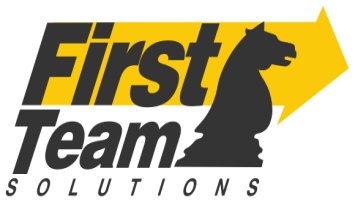 [Speaker Notes: Start by articulating a clear vision of what your organization should be. Present the vision clearly, and explain why it is important for your organization to achieve this vision.

Include a picture of the leadership skills this vision will require. For example, global thinking, strategic partnering, etc.]
Steps to Selecting Contract Type
Customers Requirements – Talk with them!

Need What?	By When??!!??

Project Management Requirements?

Complexities and Possible Complications?

Risks?  Who should carry the burden of risks?
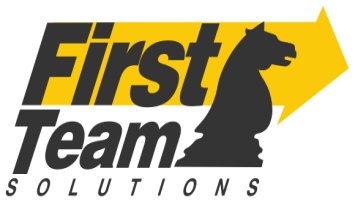 [Speaker Notes: Start by articulating a clear vision of what your organization should be. Present the vision clearly, and explain why it is important for your organization to achieve this vision.

Include a picture of the leadership skills this vision will require. For example, global thinking, strategic partnering, etc.]
Steps to Selecting Contract Type
Contractor Selection Influences Choices

Not for Profit?

Educational Institution?

Small Businesses?  Unsophisticated accounting system?

Does the contractor have a job-cost accounting system?
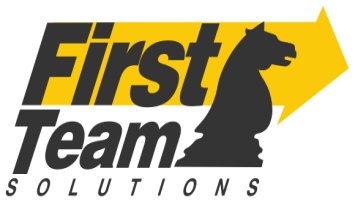 [Speaker Notes: Start by articulating a clear vision of what your organization should be. Present the vision clearly, and explain why it is important for your organization to achieve this vision.

Include a picture of the leadership skills this vision will require. For example, global thinking, strategic partnering, etc.]
Steps to Selecting Contract Type
Consider revising the SOW to reduce risks

Request your Audit Department to perform and accounting survey if you are considering a Cost-type or T&M contract, where the contractor has no history of performing such contracts for you.

Select the most appropriate pricing arrangement for your contract.

Consider Funding Availability -- Limitations of Obligation – Program  Phases.
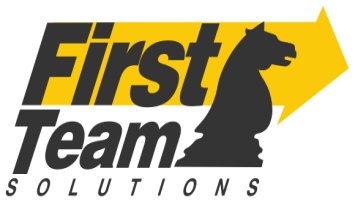 [Speaker Notes: Start by articulating a clear vision of what your organization should be. Present the vision clearly, and explain why it is important for your organization to achieve this vision.

Include a picture of the leadership skills this vision will require. For example, global thinking, strategic partnering, etc.]
Terms and Conditions
The PM-CM Team should review the solicitation terms and conditions; Prime contractors to subcontractors may have a draft subcontract.
Many clauses are self-deleting if not applicable – BUT minimize the ambiguity – request deletion of non applicable clauses especially in Prime-Sub relationship.
Caveat the Proposal submittal in the “Ground Rules and Assumptions” section that contract terms and conditions “…shall be subject to the mutual agreement of the parties…”
Ensure Inspection clauses are pertinent to the type contract/effort at issue – FAR 52.246.
Payment terms 
Net 30; Net 45.
Conditions of payment  -- upon USG payment; upon receipt of invoice.
Structure of invoice – what constitutes payment of labor, travel, ODC.
Monthly deliverables – end of contract deliverables.
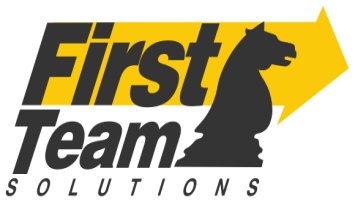 Terms and Conditions
Identify if solicitation contains Organizational Conflict of Interest clauses -- initiate company sweep; prepare plan to mitigate OCI per FAR 9.5.

Check for property clauses under FAR 52.245 if the Team will be using Government Furnished Property/Equipment in performance of contract.

Assert proprietary rights if Software, process, and or item was developed with private funds – FAR 52.227 clauses.

In Prime-Sub contract relationships -- review Section I clauses that may Prime access to subcontractor records, files, and books.
		 • FAR 52.215-2Audit and Records-Negotiation
 		 • FAR 52.216-7Allowable Cost and Payment
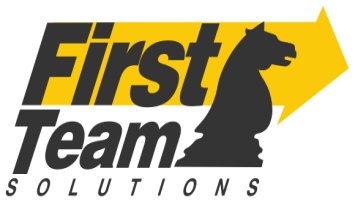 SUMMARY
The PM – CM Team
The Business Process
Risk Management and The Solicitation
Contract Types
Terms and Conditions
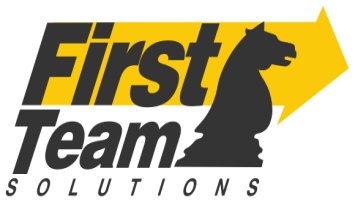 [Speaker Notes: Start by articulating a clear vision of what your organization should be. Present the vision clearly, and explain why it is important for your organization to achieve this vision.

Include a picture of the leadership skills this vision will require. For example, global thinking, strategic partnering, etc.]